WOMEN’S  EDUCATION FROM ANCIENT TO MODERN AGE3rd  SEMESTER/PAPER-303
BY:-
Mrs.RINKI KUMARI
DEPTT.OF EDUCATION
MMHA&PU, PATNA
DATE:-13th august,2020
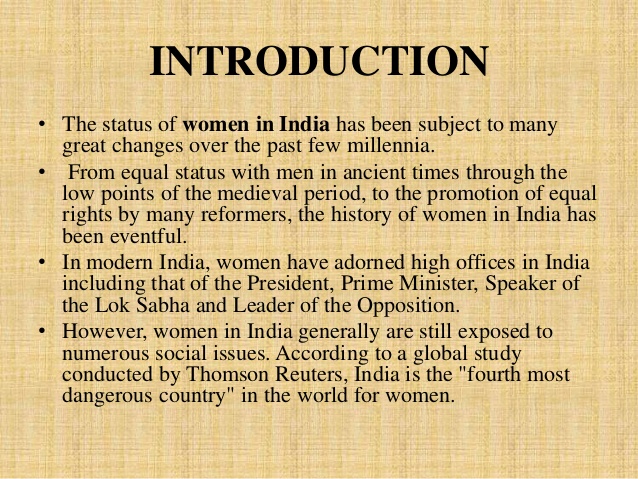 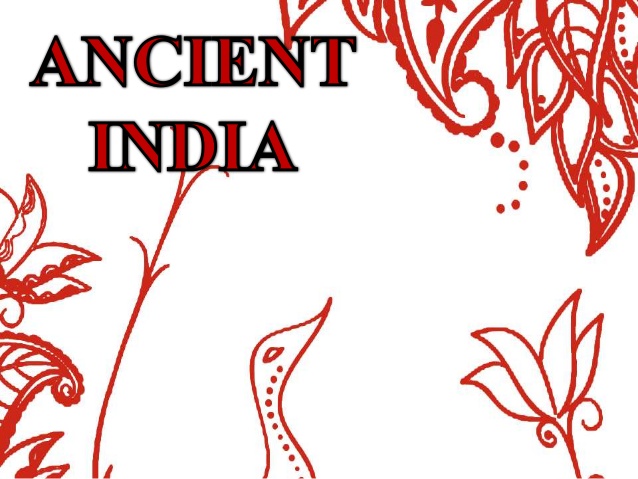 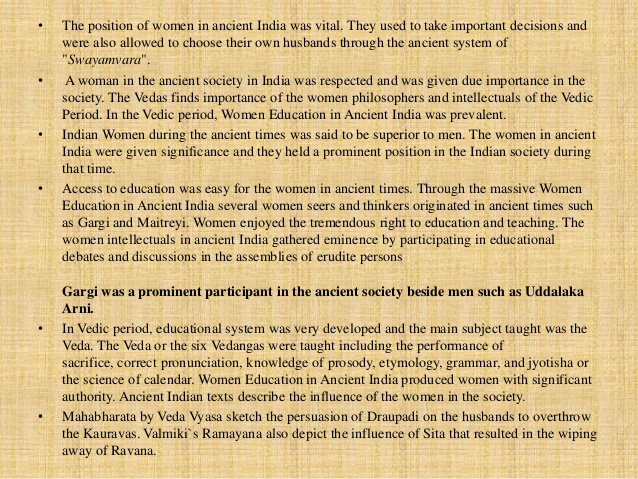 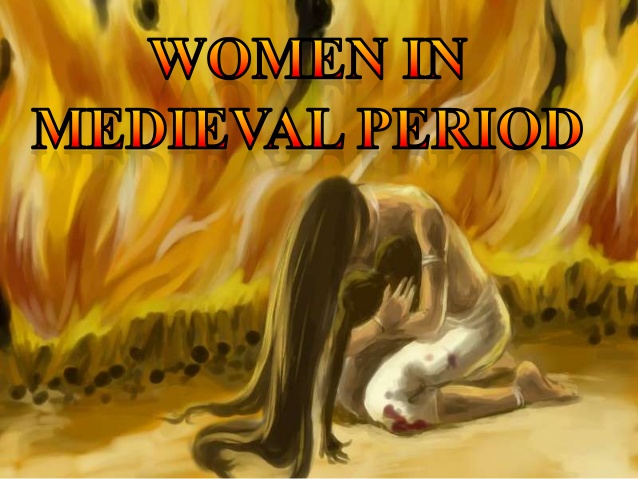 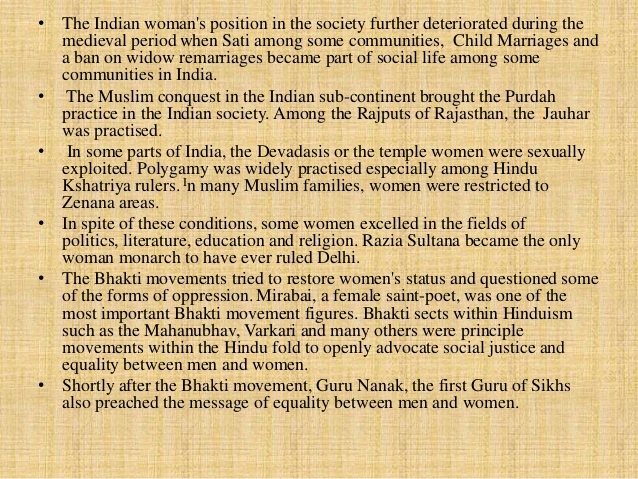 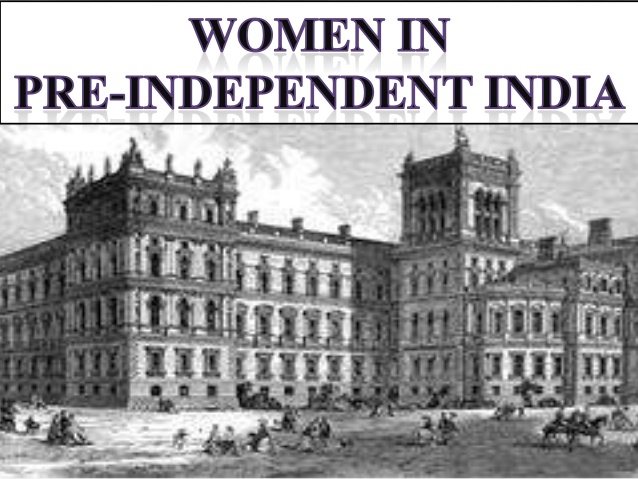 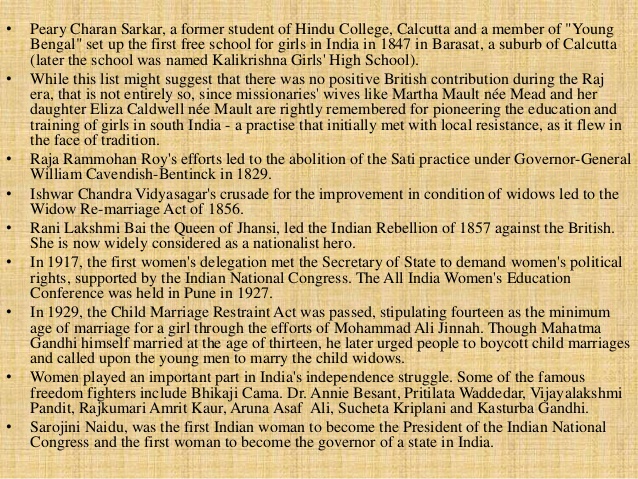 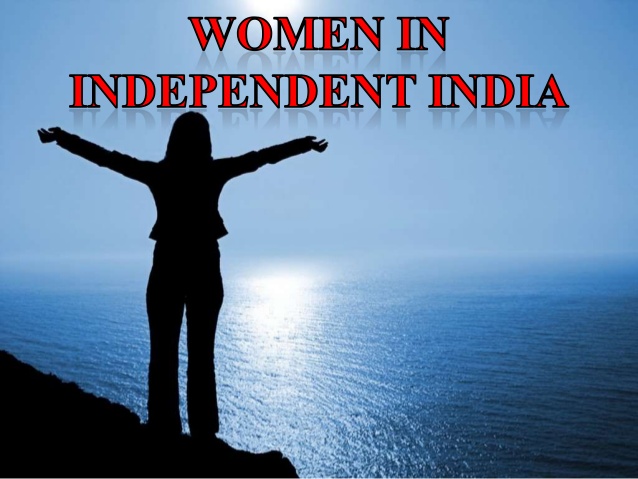 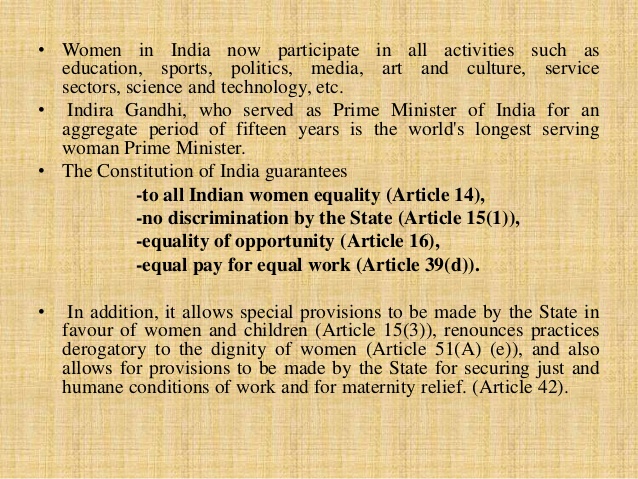